INGLES
Institución Educativa Señor de los Milagros
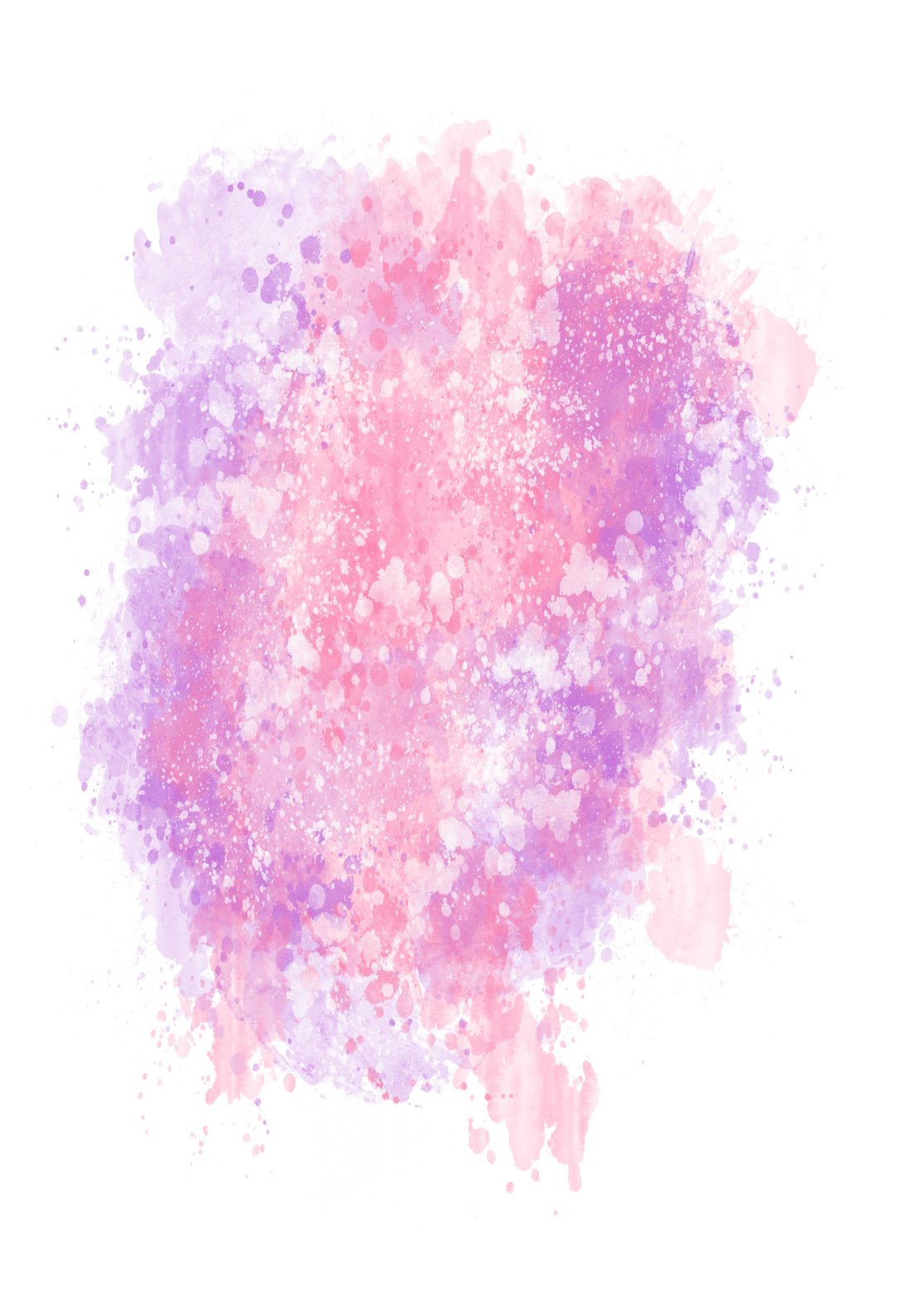 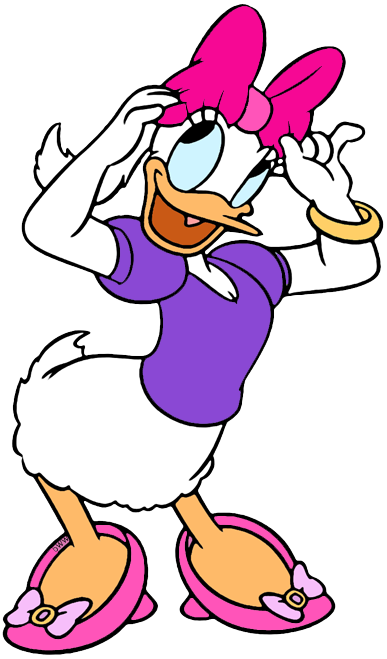 Segundo
a
Maryori
Saori
[Speaker Notes: Mas archivos editables en www.robnei.blog]